Математическая игра«Помоги Незнайке решить примеры»
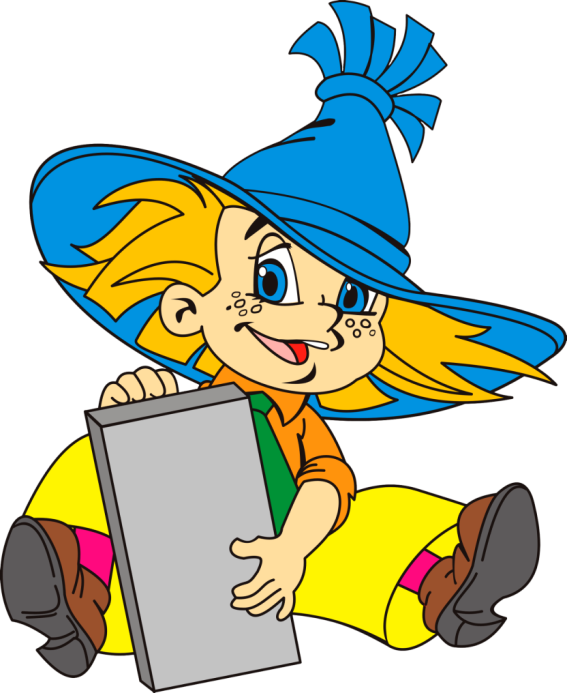 1
+
1
=
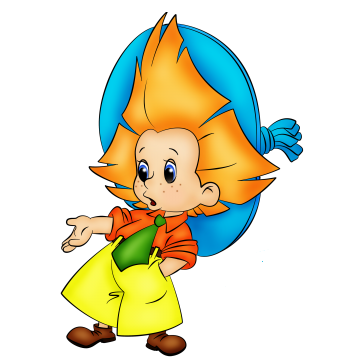 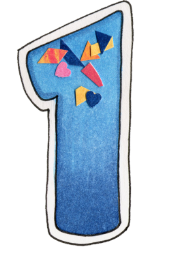 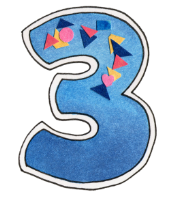 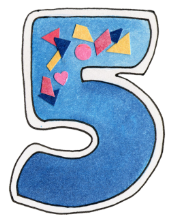 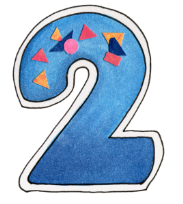 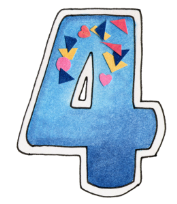 Х
2
+
3
=
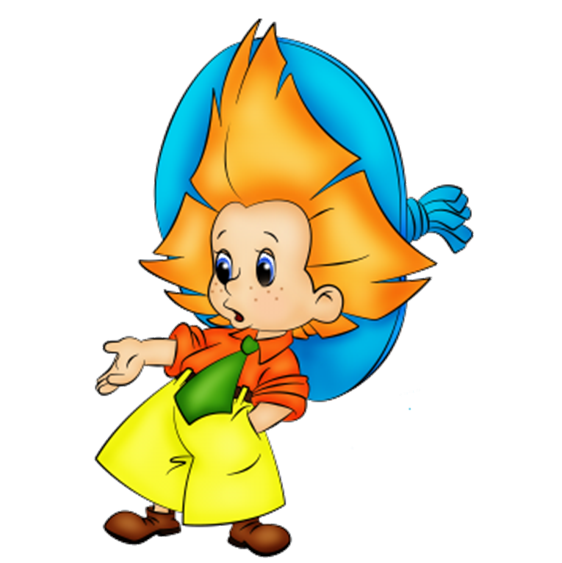 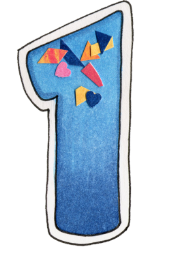 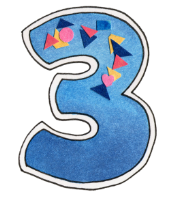 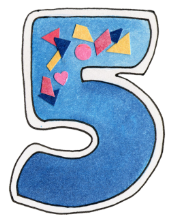 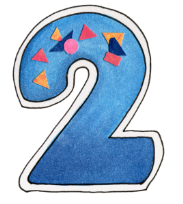 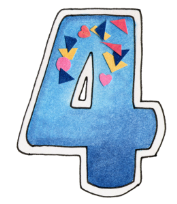 Х
2
+
1
=
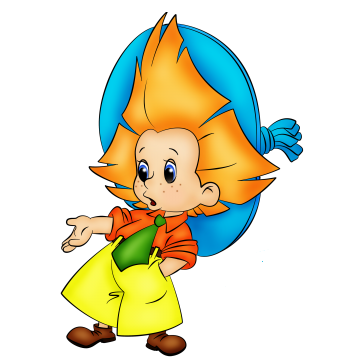 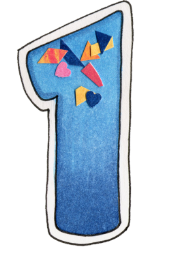 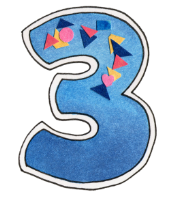 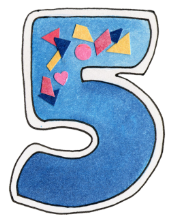 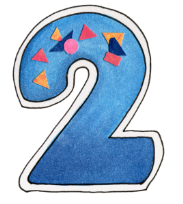 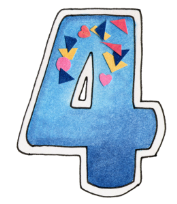 Х
2
+
2
=
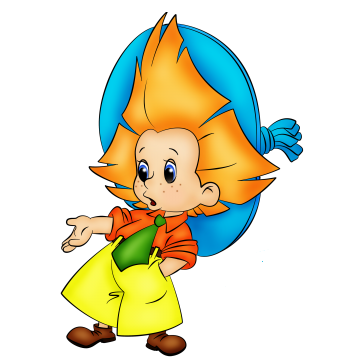 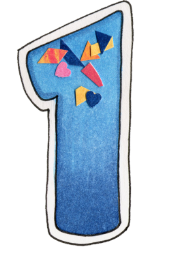 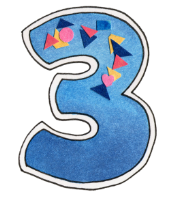 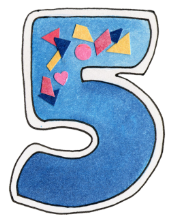 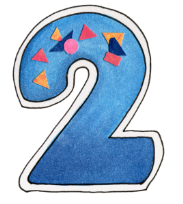 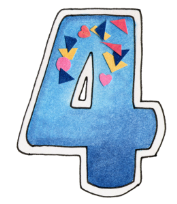 Х
Спасибо, ребята!